Projekt 
„Financijska pismenost”
4.razred: „Upravljanje osobnim financijama”Antonio Čmelak, mag.oec
O projektu
Početak programa šk.godine 2015./16.
Upravljanje osobnim financijama (završni razredi)
Predavanje o zaštiti potrošača (svi razredi)
Proširenje programa u šk.godini 2016./17.
Upravljanje osobnim financijama (završni razredi)
Teenagerske financije (2.razredi)
Daljnji razvoj programa u šk.godini 2017./18.
Financijska pismenost (2., 3. i 4.razredi), Čmelak A.
Zaštita potrošača (1., 2. i 3.razredi), Matković S.
Besplatan udžbenik svim učenicima „Moj novac, moja budućnost”
Uvod
Zaposliti se kod drugoga
Izabrati mirovinski fond za II.stup
Otvoriti tekući-račun u banci
Povremeni, honorarni poslovi (otvoriti žiro-račun)
Pokrenuti vlastiti posao
Poduzetnička ideja i izrada plana
Pribavljanje sredstava (kredit)
Vođenje računovodstva
Osobni / kućni budžet
Svi naši prihodi (sve vrste novčanih primanja) i svi naši rashodi (sve vrste financijskih davanja)
Prihodi ≥ rashoda
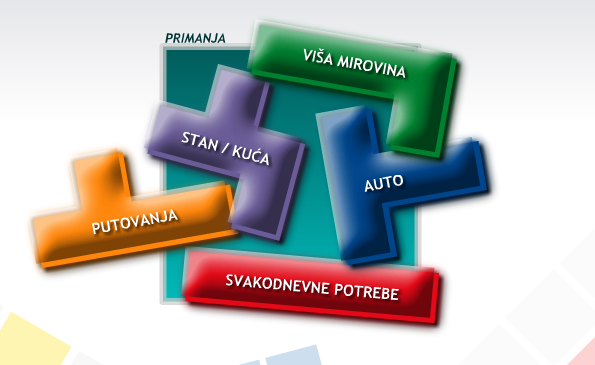 [Speaker Notes: Kako uspješno složiti slagalicu osobnih financija? Naša primanja određuju okvir, a treba složiti troškove u skladu s našim potrebama i željama. Cilj je postići prihode veće od rashoda,a  razliku utrošiti prema našim željama i na naše zadovoljstvo.]
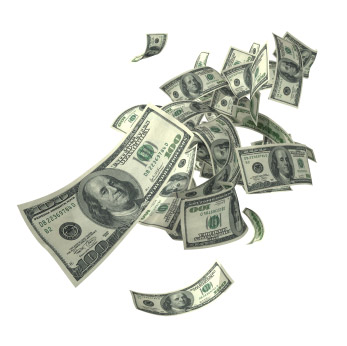 Primanja
Redovna, točno znamo kolika i kada
plaća, mirovina, naknada za nezaposlenost
prihodi od iznajmljivanja, renta na štednju, povremena primanja iz radnog odnosa
Izvanredni, neočekivani
povremeni poslovi, nasljedstvo, povrat poreza, božićnica, igre na sreću
[Speaker Notes: Redovne računamo na mjesečnoj razini dok izvanredne koje možda dobijemo 1 ili par puta godišnje u ukupnom iznosu dijelimo s 12 da dobijemo na mjesečnoj razini.]
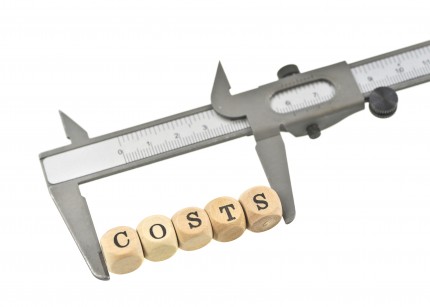 Troškovi
Tekući mjesečni troškovi
režije, prehrana, kućne potrepštine i ostalo
Povremeni mjesečni troškovi
registracija vozila, školovanje, odjeća i obuća, namještaj, liječenje, odmor
Ulaganja u trajna dobra
štednja za stan, automobil i slično
Vraćanje postojećih dugova
[Speaker Notes: Periodične, povremene troškove računamo u prosjeku na mjesečnoj razini, a ulaganja u trajnija dobra i vraćanje dugova je ionako mjesečno.
Kako povećati razliku? Povećanjem prihoda ili smanjenjem troškova. Za to je potrebno planiranje, praćenje, samokontrola i određeno odricanje.]
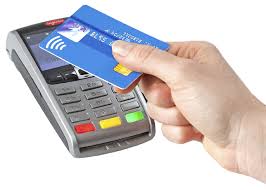 Podmirivanje troškova
Gotovina
Debitna kartica
Čekovi
Internet bankarstvo, PayPal
Charge (kreditne) kartice
Kreditiranje (ugovor s bankom, trgovci, revolving kreditna kartica)
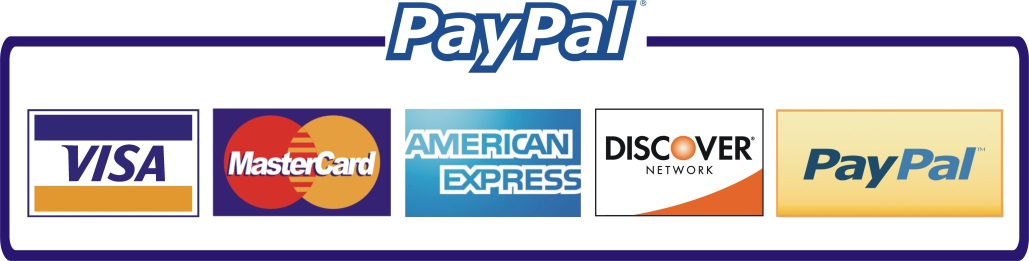 [Speaker Notes: Gotovinu podižemo na bankomatu ili u poslovnici banke: služi za manje iznose ili ako nam donosi uštedu (popust za gotovinu)
Debitna kartica: podizanje gotovine na bankomatu i plaćanje u trgovini pri čemu se odmah tereti tekući račun, potrebno je unijeti PIN. Potrebno je imati dovoljno sredstava na tekućem računu – banke dozvoljavaju određeni minus, ali onda je to vaš dug s velikim kamatama
Čekovi: bezgotovinsko koje se sve rjeđe koristi, a kupac u trenutku dospijeća čeka mora imati dovoljno sredstava na računu
Internet bankarstvo: prebacivanje sredstava s računa na račun od kuće, Pay Pal – za kupovinu preko interneta, prebacivanje sredstava na Pay Pal račun s kartice (žiro-računa je sigurnije jer se po njemu ne može ići u minus)
Charge kartica: plaćanje uz odgodu, jednom mjesečno, omogućava plaćanje na više rata
Kreditiranje: plaćanje uz kamatu s odgodom i u više rata

Treba uskladiti vrijeme dospijeća na naplatu s vremenom dospijeća primanja]
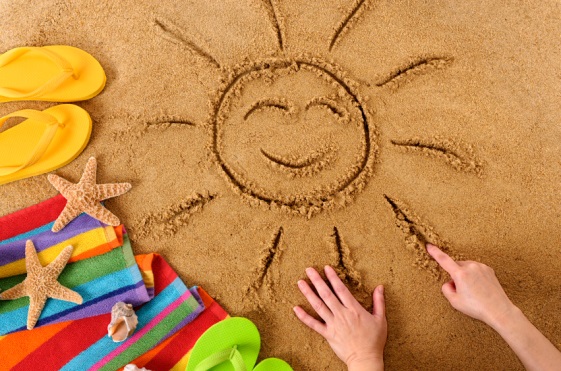 Ciljevi
Ono što želimo, a nemamo
Motiviraju nas da se pokrenemo i izvršimo obaveze
Postizanjem ostvarujemo materijalne, emotivne i tjelesne potrebe
Različitost ciljeva i njihovog prioriteta
Vrste ciljeva
Kratkoročni
Trebamo ih „odmah”, gotovina ili podizanje kredita
Dugoročni
Trebamo „sutra” te za njih možemo uštedjeti
S prinosom
Trenutno su trošak, ali u budućnosti donose poboljšanje financijske situacije
Bez prinosa
Ne donose prinos, ali su važni za kvalitetu života
[Speaker Notes: Kratkoročni: vraćanje dugova, stvaranje zalihe
Dugoročni: kuća ili stan, auto, putovanje oko svijeta
S prinosom: školovanje, štednja
Bez prinosa: uređenje doma, putovanje, proslava
Svaka vrsta ciljeva ima svoj značaj te ih treba pažljivo planirati i rangirati, za dugoročne predvidjeti u kojem roku ih želimo ostvariti.]
Ostvarenje ciljeva
Povećanjem „ostatka” – razlike prihoda i troškova, možemo osigurati brže ostvarenje ciljeva
Veći „ostatak” nam omogućuje podizanje kredita za ostvarenje „odmah” ciljeva i/ili stvaranje štednje za ostvarenje „sutra” ciljeva
[Speaker Notes: Pitanje je kako povećati ostatak – tako da povećamo prihode i/ili smanjimo rashode]
Povećanje prihoda
Dodatni povremeni rad
Honorarni poslovi uz ugovor
Iskoristiti hobi 
Prodajom nepotrebne imovine
Privremeno iznajmljivanje stambenog ili skladišnog prostora
Mudro ulaganje (dionice, obveznice)
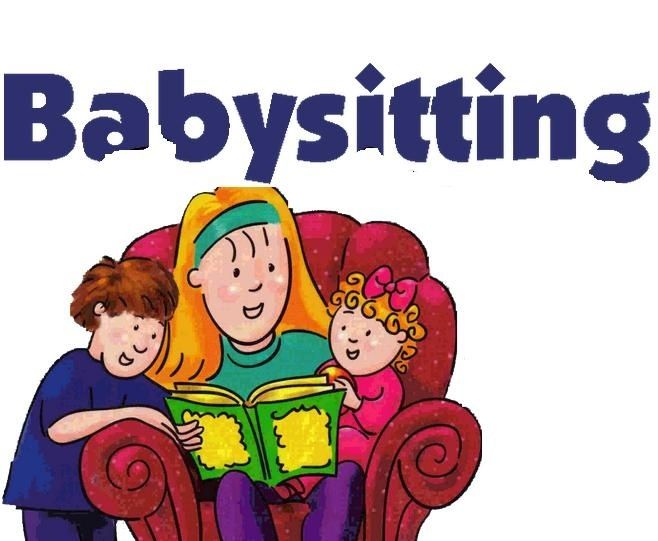 [Speaker Notes: Dodatno: davanje instrukcija, čuvanje djece, košenje trave i sl.
Honorarni: u nekom poduzeću ili instituciji (držanje seminara i sl.)
Hobi: prodati rukotvorinu, fotografiju
Iznajmljivanje: u poslovne ili turističke svrhe
Ulaganje: donosi veći prinos od štednej u banci, ali donosi i veći rizik]
Smanjenje troškova
Promjene ponašanja življenja
Razmisliti što je „nužno” i oduprijeti se reklamiranju „must have”
Za troškove nad kojima nemamo kontrolu napraviti plan (tjedni, mjesečni) i držati ga se
Štedljivost jer nekontrolirana potrošnja dovodi do problema i prezaduženosti
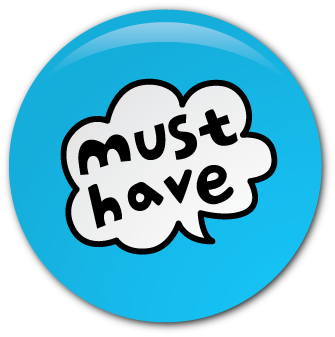 [Speaker Notes: Svatko pronalazi uštede u svojem životu – različiti prioriteti, treba ih analizirati i vidjeti bez kojih možemo i nisu nam nužni.]
Kreditiranje ili štednja ?
Na kredit plaćamo kamatu – OPREZ
Troškovi obrade i osiguranja kredita
Promjenjivost uvjeta (kamata, tečaj)
Potrošnja budućih prihoda
Za ono što je potrebno „odmah”
Štednja
Donosi prinos, kamatu
Mudriji način jer osigurava više
Za ostvarenje „sutra” ciljeva
[Speaker Notes: Istražiti uvjete kreditiranja i usporediti banke – možete tražiti i povoljnije uvjete (pogotovo ako ste klijent banke).
Uvjeti – visina kamate i njezina promjenjivost, kunski ili devizni kredit, troškovi obrade kredita i trošak javnog bilježnika, sredstva osiguranja kao što su hipoteka, sudužnici i jamci, osiguranje kuće ili auta, životno osiguranje.]
Primjer kredita VS štednja
500,00 kn mjesečno na 5 godina
KREDIT uz kamatu 8% 
 odmah imamo 24.659,22 kn
ŠTEDNJA uz kamatu 2%
nakon 5 godina imamo 31.523,68 kn
Potreban iznos nam je 10.000,00 kn
KREDIT s kamatom 8% na 5 godina
Mjesečno izdvajamo 202,76 kn
ŠTEDNJA s kamatom 2% na 5 godina
Mjesečno izdvajamo 158,61 kn
Zaključak
Što je cilj upravljanja osobnim financijama? 
uskladiti želje i mogućnosti 
rješavati životna pitanja u skladu s financijskim mogućnostima 
dugoročno poboljšati kvalitetu života
Kako to postići ?
bolja edukacija i informiranost o financijskim uslugama 
iskorištavanje svih postojećih prilika za povećanje prihoda i smanjenje rashoda 
mijenjanje ponašanja u cilju unapređenja vaše financijske situacije i uz postizanje svojih životnih ciljeva
Radionica
Rad u grupama (od 4 učenika) da bi se složila slagalica osobnih financija
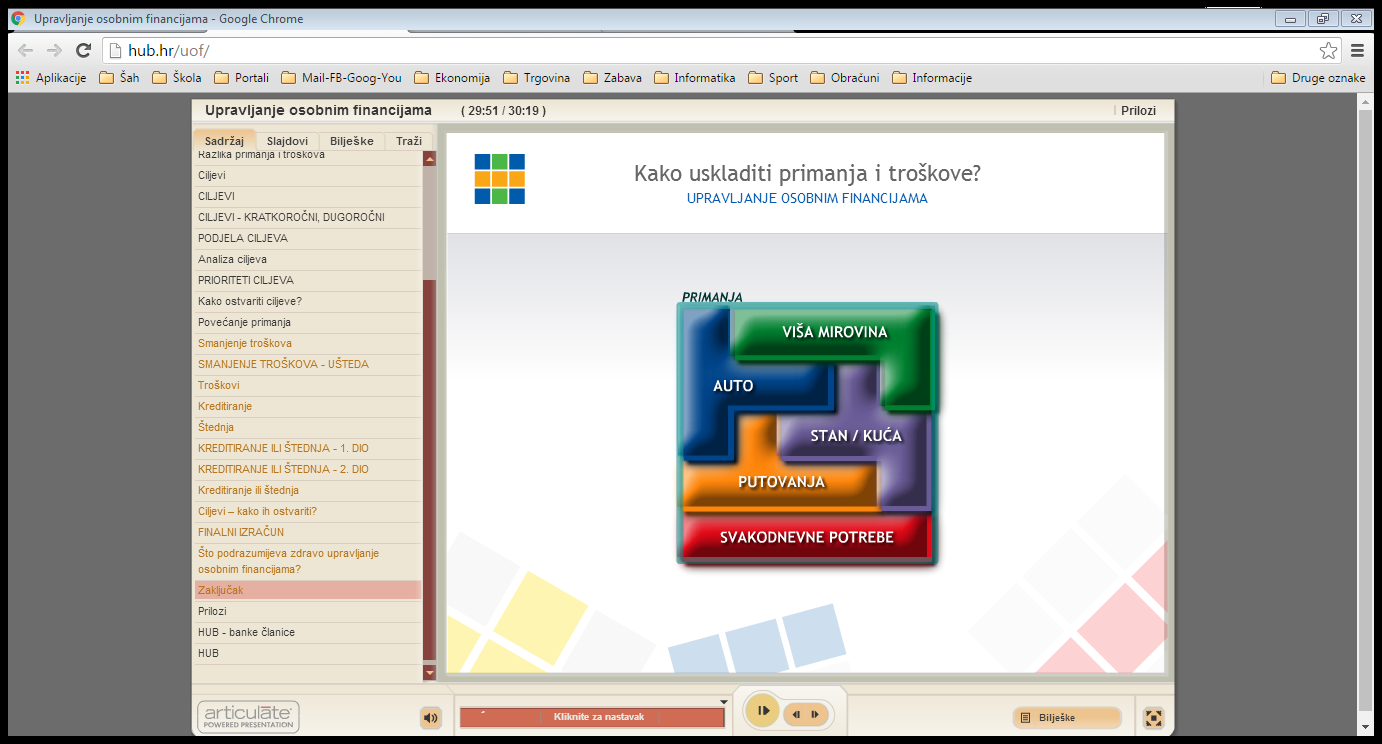 Završna anketa i podjela info materijala
Podjela početnih postavki:
Veličina i struktura porodice
Visina primanja
Podjela troškova
Obrasci za izračun s uputama
Predstavljanje rezultata
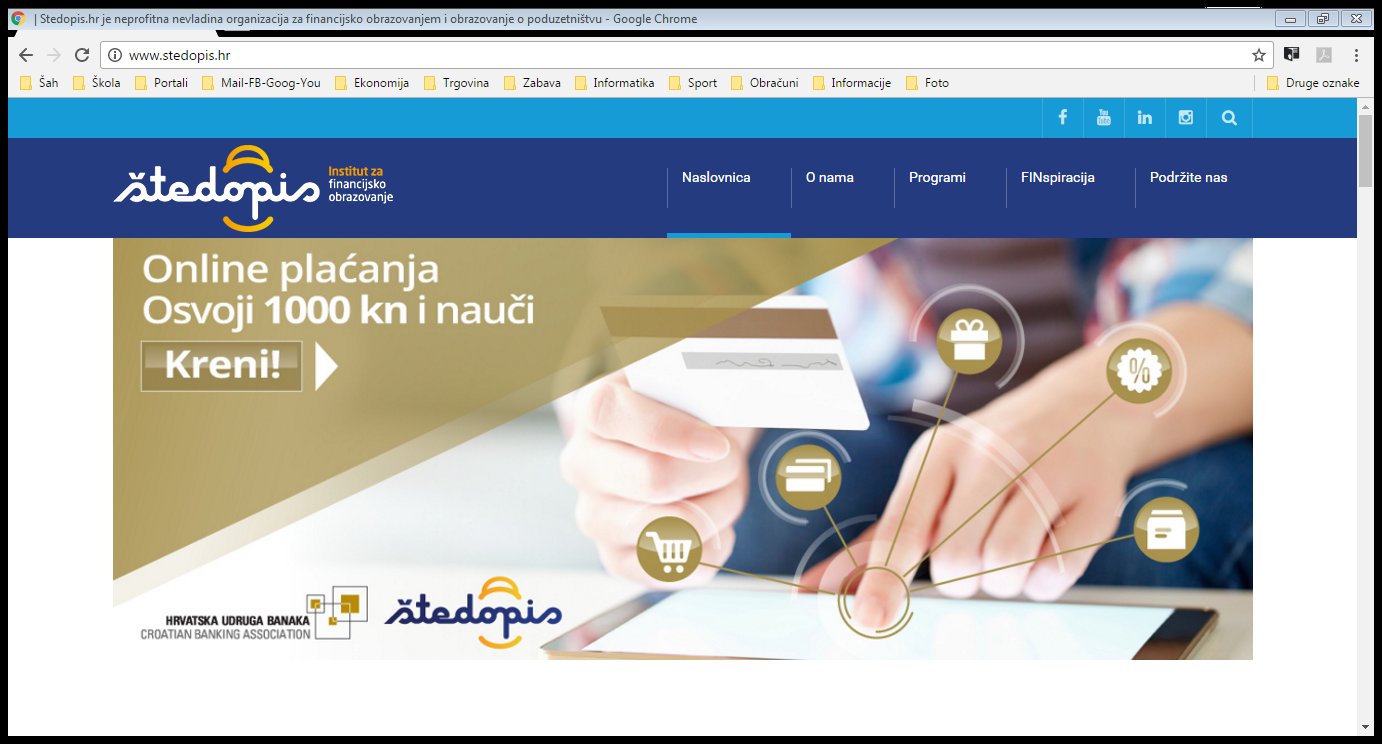